ИНФОРМАЦИОННЫЕ МАТЕРИАЛЫ ПО ОСАДКАМ 
НА ТЕРРИТОРИИ РЕСПУБЛИКИ БАШКОРТОСТАН
(РИСК НАРУШЕНИЯ ЭЛЕКТРОСНАБЖЕНИЯ НА 05.04.2022)
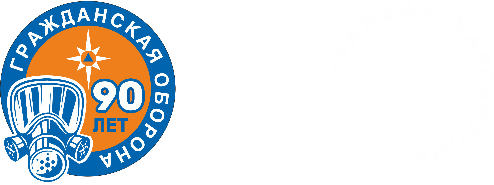 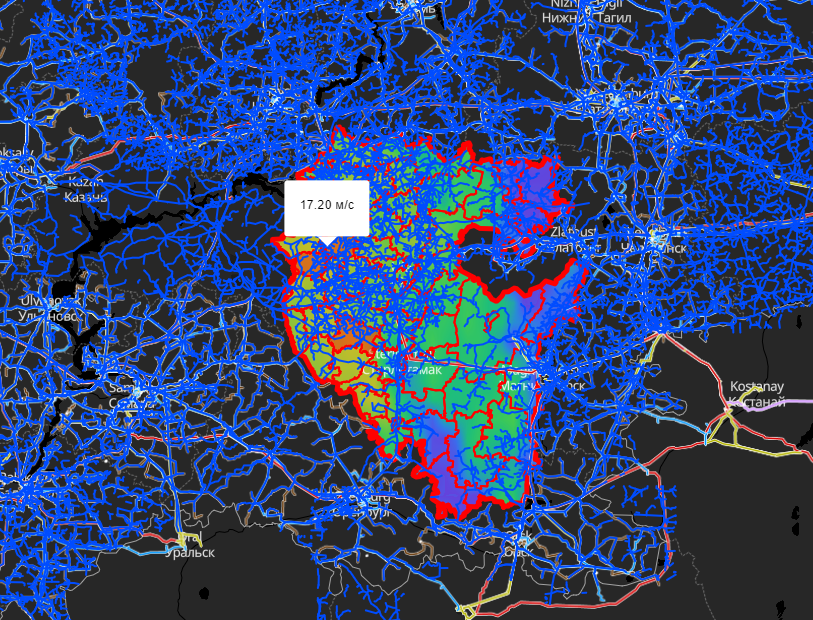 Условные обозначения
порывы ветра, м/с
- линии электропередач 110 кВт
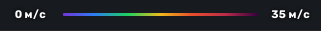 Альшеевский р-н
Шаранский р-н
Чекмагушевский р-н
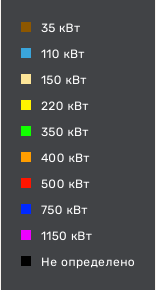 60%
60%
60%
1296/389
987/640
611/135
- количество осадков (УГМС), мм
20
7127/39661
6247/18881
5975/28403
- порывы ветра (УГМС), м/с
3
18
18
18
0
0
0
- прогноз нарушения ЛЭП (УГМС)
- кол-во домов /населения
19/330
- протяженность ЛЭП/ТП (шт.)
321/20
- износ электроэнергетических систем
60%
- муниципальное образование
Самара
Исп. АРМ-6 ЦУКС ГУ МЧС России
по Республике Башкортостан
А.Л. Миниярова, тел. 3600-5126
ИНФОРМАЦИОННЫЕ МАТЕРИАЛЫ ПО ОСАДКАМ И ПОРЫВАМ ВЕТРА
НА ТЕРРИТОРИИ АЛЬШЕЕВСКОГО РАЙОНА РЕСПУБЛИКИ БАШКОРТОСТАН
(РИСК НАРУШЕНИЯ ЭЛЕКТРОСНАБЖЕНИЯ НА 05.04.2022)
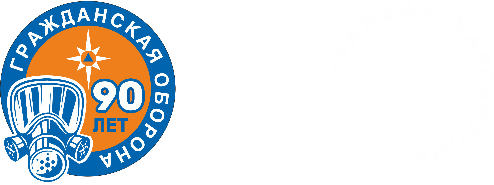 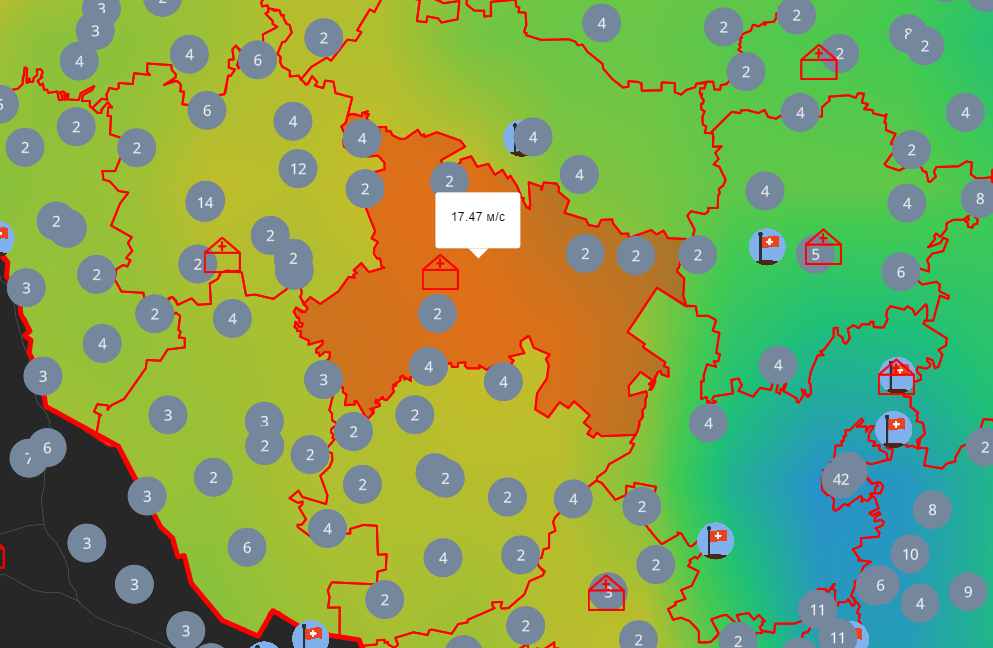 Трехмерная модель участка
Альшеевский р-н
Условные обозначения
Порывы ветра м/с.
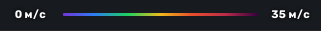 60%
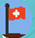 1296/389
7127/39661
- пожарно-спасательные формирования
18
0
- кол-во домов /населения
19/330
- протяженность ЛЭП/ТП (шт.)
321/20
- износ электроэнергетических систем
- социально-значимый объект
60%
- больница
- муниципальное образование
Самара
- количество осадков (УГМС), мм
20
- порывы ветра (УГМС), м/с
3
Исп. АРМ-6 ЦУКС ГУ МЧС России
по Республике Башкортостан
А.Л. Миниярова, тел. 3600-5126
ИНФОРМАЦИОННЫЕ МАТЕРИАЛЫ ПО ОСАДКАМ И ПОРЫВАМ ВЕТРА
НА ТЕРРИТОРИИ ЧЕКМАГУШЕВСКОГО РАЙОНА РЕСПУБЛИКИ БАШКОРТОСТАН
(РИСК НАРУШЕНИЯ ЭЛЕКТРОСНАБЖЕНИЯ НА 05.04.2022)
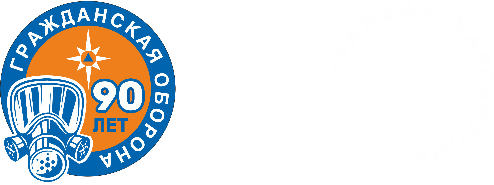 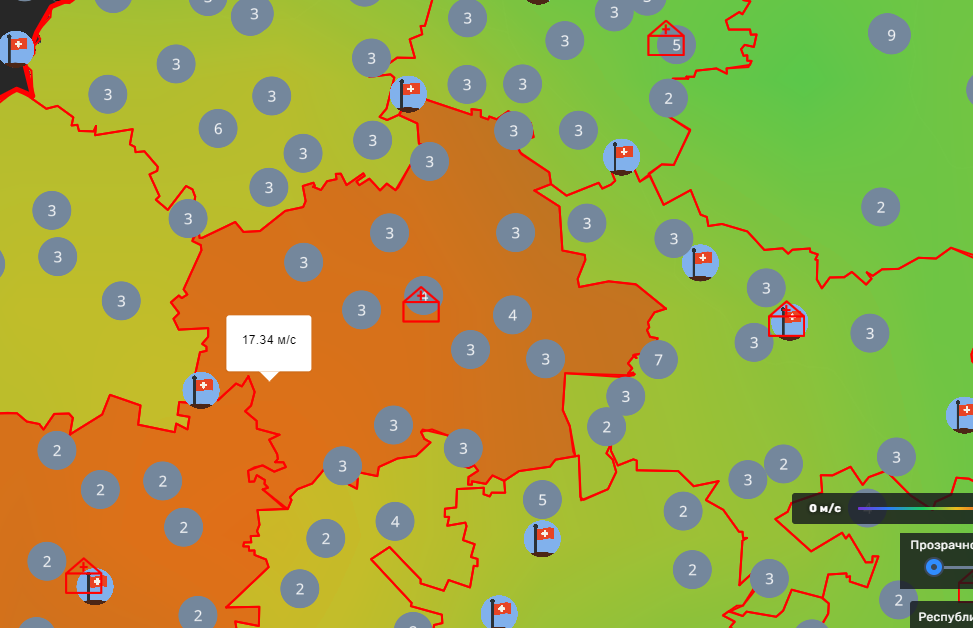 Трехмерная модель участка
Чекмагушевский р-н
Условные обозначения
Порывы ветра м/с.
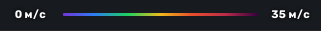 60%
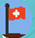 611/135
5975/28403
- пожарно-спасательные формирования
18
0
- кол-во домов /населения
19/330
- протяженность ЛЭП/ТП (шт.)
321/20
- износ электроэнергетических систем
- социально-значимый объект
60%
- больница
- муниципальное образование
Самара
- количество осадков (УГМС), мм
20
- порывы ветра (УГМС), м/с
3
Исп. АРМ-6 ЦУКС ГУ МЧС России
по Республике Башкортостан
А.Л. Миниярова, тел. 3600-5126
ИНФОРМАЦИОННЫЕ МАТЕРИАЛЫ ПО ОСАДКАМ И ПОРЫВАМ ВЕТРА
НА ТЕРРИТОРИИ ШАРАНСКОГО РАЙОНА РЕСПУБЛИКИ БАШКОРТОСТАН
(РИСК НАРУШЕНИЯ ЭЛЕКТРОСНАБЖЕНИЯ НА 05.04.2022)
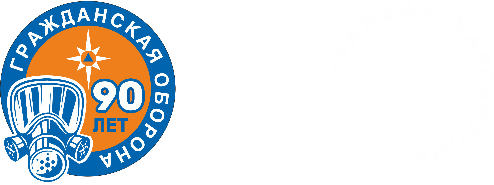 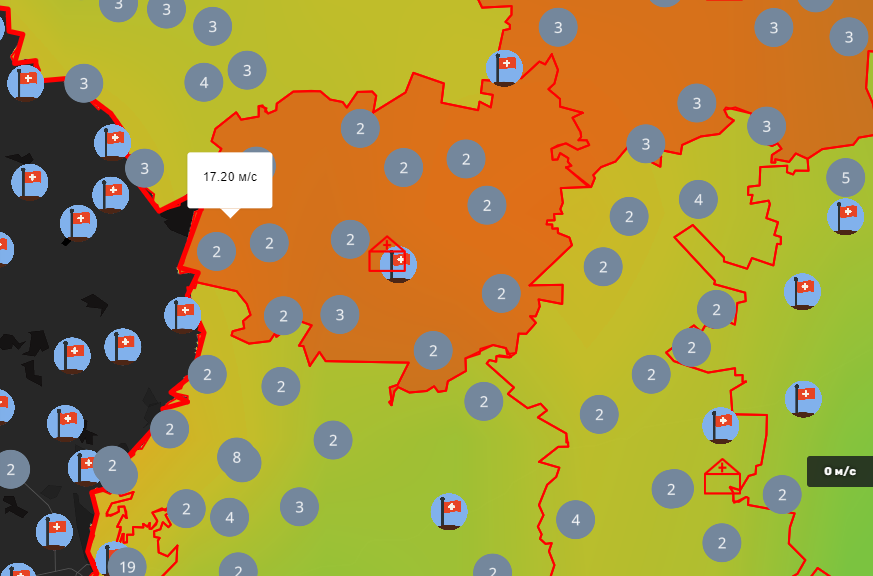 Трехмерная модель участка
Шаранский р-н
Условные обозначения
Порывы ветра м/с.
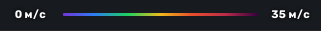 60%
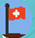 987/640
6247/18881
- пожарно-спасательные формирования
18
0
- кол-во домов /населения
19/330
- протяженность ЛЭП/ТП (шт.)
321/20
- износ электроэнергетических систем
- социально-значимый объект
60%
- больница
- муниципальное образование
Самара
- количество осадков (УГМС), мм
20
- порывы ветра (УГМС), м/с
3
Исп. АРМ-6 ЦУКС ГУ МЧС России
по Республике Башкортостан
А.Л. Миниярова, тел. 3600-5126